Bagan – Excel tingkat menengah
Lokasi
Tanggal
Nama
Buka buku kerja Excel ‘Charts.xlsx’.
PENGANTAR KE BAGAN
2
[Speaker Notes: Open the ‘Charts.xlsx’ Excel workbook.]
Sasaran pembelajaran
Setelah menuntaskan bagian ini, Anda akan mampu:
Memilih bagan yang tepat dan sesuai untuk data dan pesan yang ingin Anda sampaikan
Mengembangkan bagan-bagan yang tepat dengan menggunakan Excel.
3
[Speaker Notes: Learning objectives
After completing this section, you will be able to:
choose the appropriate chart for your data and message
construct the appropriate chart in Excel.]
Pengantar ke set data – revisi!
Lihat lembar kerja FAOdata
Periksa set data
Periksa cakupan data
Gunakan CTRL+           dan CTRL+            untuk memeriksa apakah ada baris atau kolom yang kosong
Gunakan autofilter untuk memeriksa entri
Simpan buku kerja dengan nama lain (`Save As’)
Jaga agar berkas aslinya tetap aman.
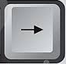 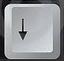 4
[Speaker Notes: Introduction to dataset – revision!
go to FAOdata worksheet
check the dataset
check the extent of the data
use CTRL+           and CTRL+           to check for empty rows or columns
use autofilter to check entries
save your workbook with another name (`Save As’)
keep the original safe.]
FAODATA (1)
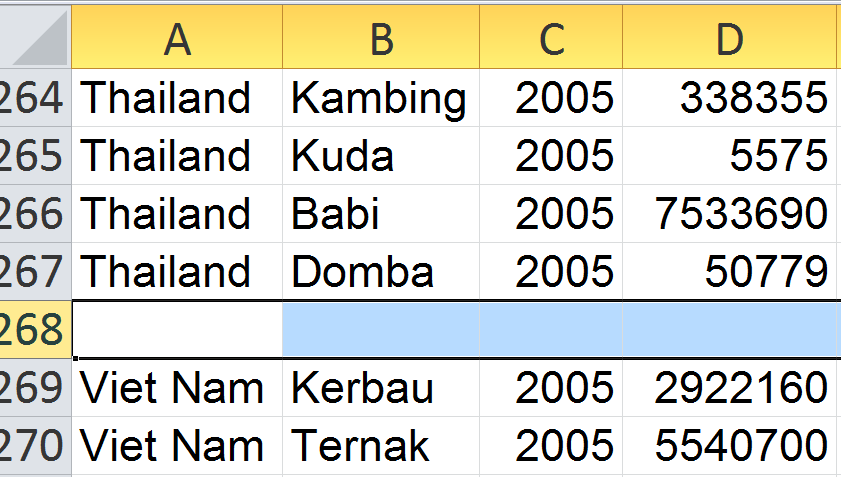 DELETE THE MISSING ROW!
5
FAODATA (2)
Buat tabel Excel dari data
Beri nama FAOtable
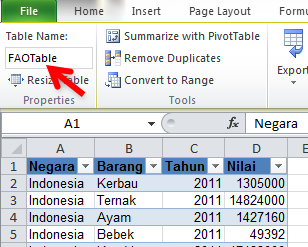 6
[Speaker Notes: FAODATA (2)
create an Excel table from the data
name it FAOtable]
FAODATA (3)
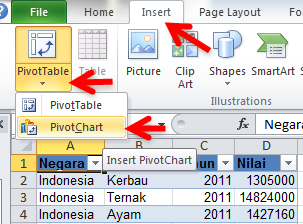 7
FAODATA (4)
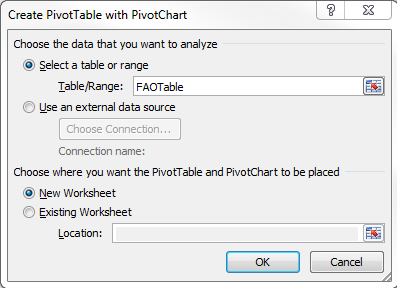 8
FAODATA (5)
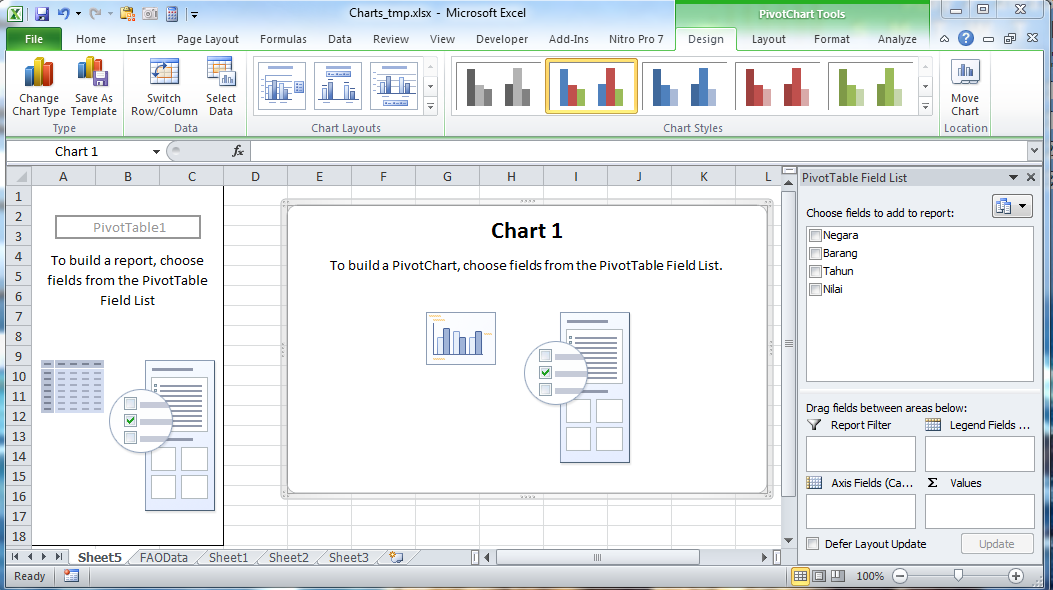 9
FAODATA (6)
Beri nama baru (RENAME) lembar kerja Anda
FAOChart
Simpan (SAVE) buku kerja
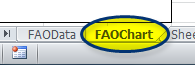 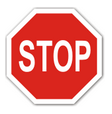 10
[Speaker Notes: FAODATA (6)
RENAME worksheet
FAOChart
SAVE workbook]
FAODATA (7)
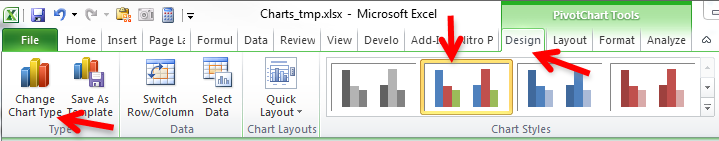 Akan dibuat bagan dengan jenis default.
Apakah jenis inilah yang kita butuhkan?
Ada bagan-bagan jenis apa saja yang tersedia? 
Bagaimana kita mengetahui jenis mana yang harus dipilih?
11
[Speaker Notes: FAODATA (7)
Chart will be created with default type.
Will this be the type we need?
What types of chart are there?
How do we know which type to choose?]
FAODATA (8)
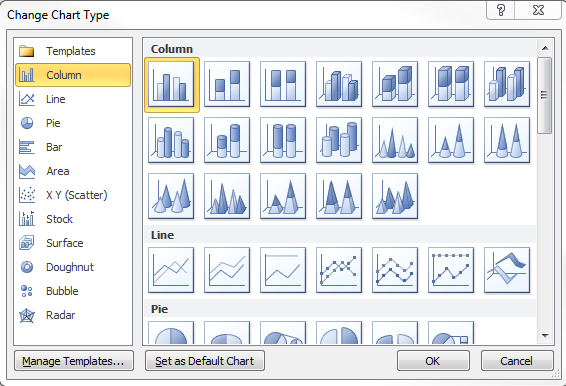 12
PILIHAN BAGAN (1)
Pilihan bagan yang diambil bergantung pada apa yang ingin Anda tunjukkan dengan data tersebut. 
Apa pesan Anda? Apa yang ingin Anda katakan? 
Jenis data seperti apa yang Anda miliki? 
Apa yang harus diingat oleh pembaca saat melihat grafik ini?
13
[Speaker Notes: CHART CHOICE (1)
Choice of chart depends on what you want to show with the data.
What is your message? What do you want to say?
What type of data do you have?
What should the viewer remember from this graphic?]
SUMBER INFORMASI MENGENAI BAGAN (1)
Dr Abela
Grafik pemilihan bagan http://www.extremepresentation.com/design/charts/
Aplikasi dalam jaringan (online) http://labs.juiceanalytics.com/chartchooser/index.html
14
[Speaker Notes: CHART RESOURCES (1)
Dr Abela
chart chooser graphic http://www.extremepresentation.com/design/charts/
online application http://labs.juiceanalytics.com/chartchooser/index.html]
PESAN-PESAN BAGAN (1)
Bandingkan 
Bandingkan berbagai set variabel, dan tunjukkan bagaimana variabel-variabel ini serupa atau berbeda satu sama lain 
Jumlah sapi, babi, dan kambing yang dilaporkan pada 2011 di dua negara: Indonesia dan Filipina 

Hubungan 
Tunjukkan hubungan antara dua atau lebih variabel
Berat badan saat penyembelihan menurut umur pada sapi
15
[Speaker Notes: CHART MESSAGES (1)
Compare
compares sets of variables, and shows how they are similar or different
numbers of cattle, pigs, goats reported in 2011  in two Indonesia and in the Philippines
Relationship
shows connection between two or more variables
body weight at slaughter by age for cattle]
PESAN-PESAN BAGAN (2)
Distribusi
Merangkum data, mungkin mengaitkan dua atau lebih variabel
Umur, berat
Komposisi (bagian-bagian dari suatu keseluruhan)
Mengumpulkan berbagai jenis informasi yang membentuk suatu keseluruhan
Kontribusi relatif dan absolut terhadap jumlah keseluruhan hewan, yang terbentuk oleh setiap spesies yang berbeda, sejalan dengan waktu (dalam suatu negeri)
16
[Speaker Notes: CHART MESSAGES (2)
Distribution
summarises the data, may relate two (or three) variables together
age, weight
Composition (parts of a whole)
collects different type of information that makes up a whole
relative and absolute contributions to animal totals made by each species, over time (in a country)]
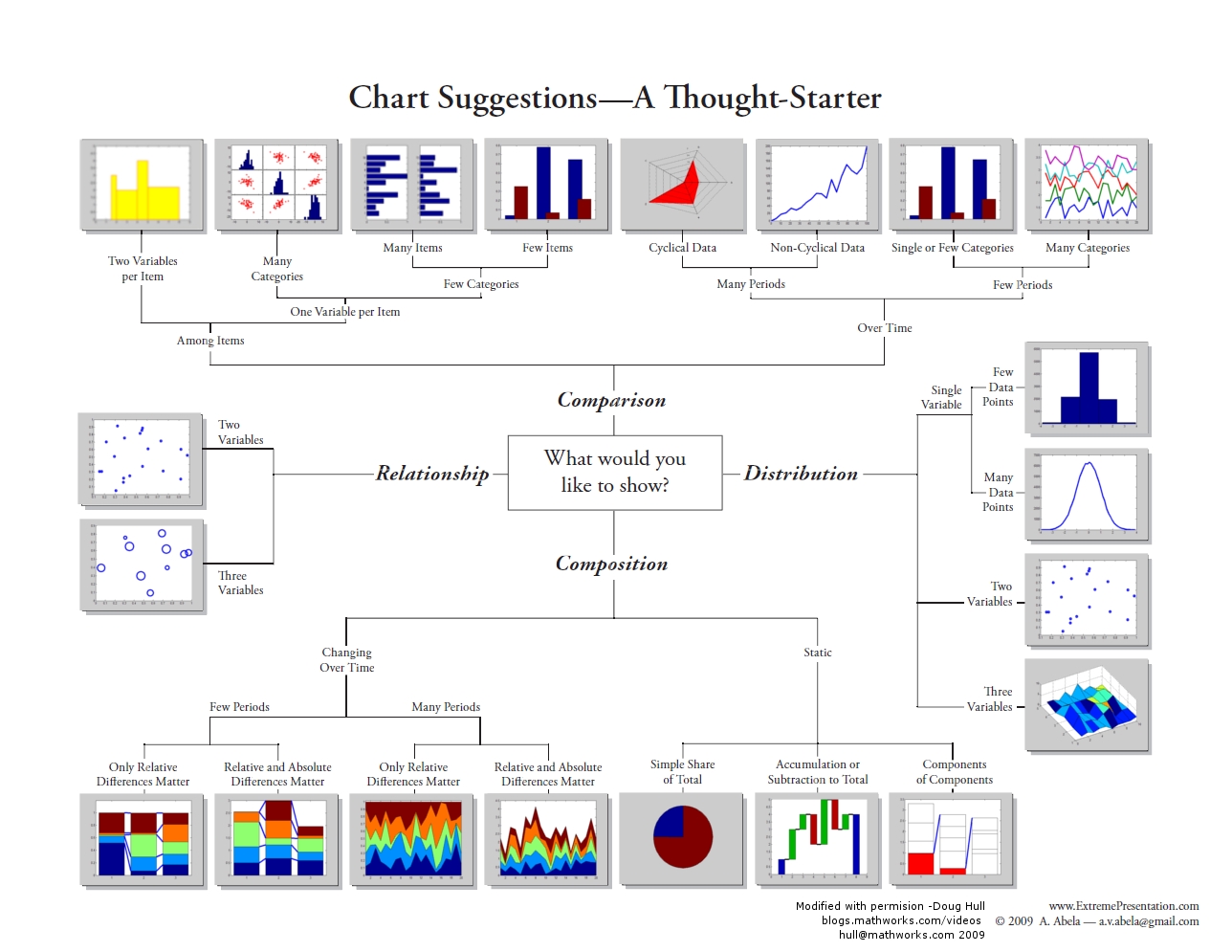 17
PESAN-PESAN DALAM BAGAN (4)
Perbandingan
Apa yang ingin Anda tunjukkan?
Hubungan
Persebaran
Komposisi
18
[Speaker Notes: Top: comparison
Right: Distribution
Bottom: Composition
Left: Relationship]
PERBANDINGAN ANTARA BERBAGAI HAL (1)
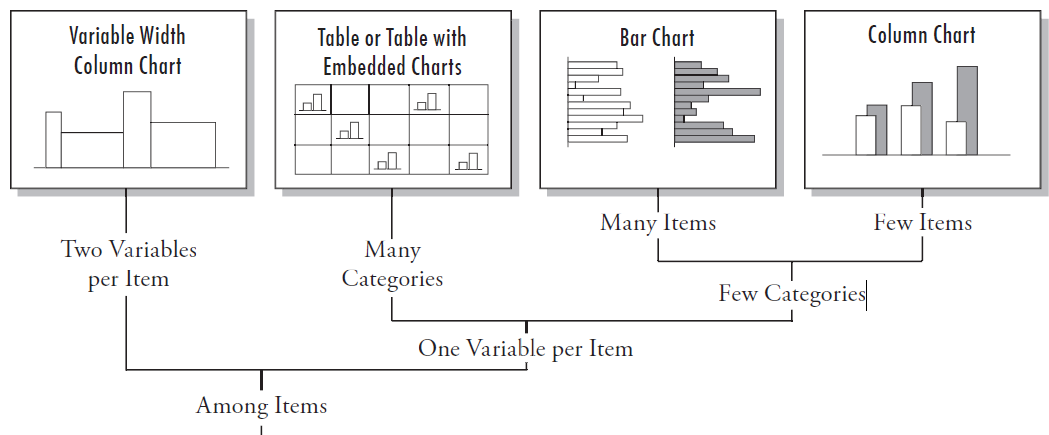 Sedikit butir informasi
Banyak butir informasi
Banyak kategori
Dua variabel untuk setiap butir informasi
Sedikit kategori
Satu variabel per butir informasi
Contoh
Butir informasi: spesies hewan
Variabel: jumlah, nilai produksi
Kategori: negara
Di antara berbagai butir informasi
19
PERBANDINGAN ANTARA BERBAGAI BUTIR INFORMASI (2)
TUGAS
Bandingkan jumlah hewan yang dilaporkan pada 2011 per spesies antara Indonesia dan Filipina.
Variabel
Jumlah hewan (satu variabel per butir informasi)
Kategori 
Negara (beberapa kategori)
Butir informasi
Spesies hewan (banyak butir informasi)
BAGAN YANG MANA?
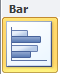 20
[Speaker Notes: COMPARISON AMONG ITEMS (2)
TASK
Compare the numbers  of  animals reported for each species among Indonesia and the Philippines in 2011.
Variable
number of animals (one variable per item)
Category
countries (few categories)
Item
animal species (many items)]
PERBANDINGAN ANTARHAL (3)
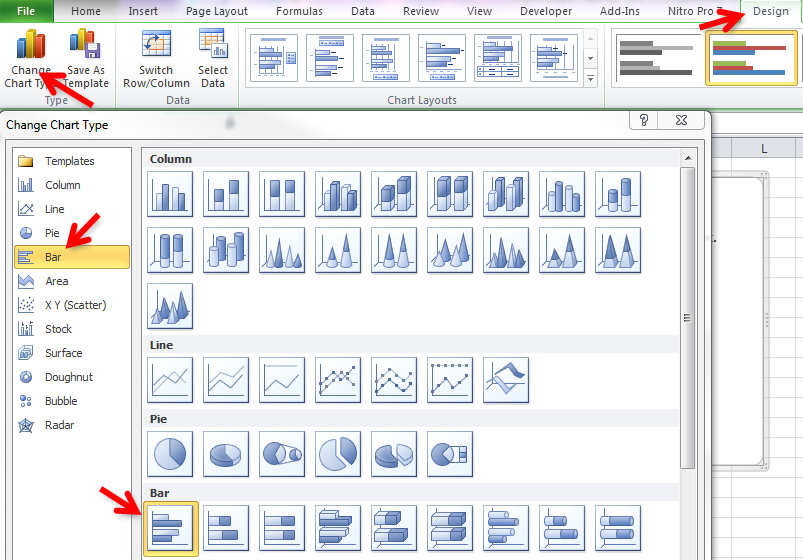 21
[Speaker Notes: COMPARISON AMONG ITEMS (3)]
PERBANDINGAN ANTARHAL (4)
Masalah! 
Tidak ada bagan Excel dengan kategori yang berdampingan
Ini BISA dilakukan dalam Excel
Suatu tantangan tingkat lanjut!
Akan didemonstrasikan apabila ada minat atau waktu
Jadi, lakukanlah ini:
Tempatkan kategori-kategori tersebut secara VERTIKAL, ATAU
Gunakan diagram batang
22
[Speaker Notes: COMPARISON AMONG ITEMS (4)
Problem! 
no Excel bar chart with side-by-side categories
this CAN be done in Excel
an advanced challenge
will demonstrate if interest or time
instead:
place the categories VERTICALLY, OR
use a column chart]
PERBANDINGAN ANTARHAL (5)
Jumlah ternak yang dilaporkan oleh Indonesia dan Filipina kepada FAO pada 2011
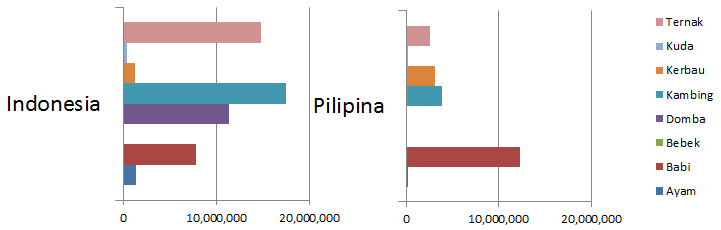 23
[Speaker Notes: To show that it can be done in Excel
Livestock numbers reported to FAO for 2011 by Indonesia and the Philippines]
Bagan bilah (1)
Filter laporan
Tahun
2011
Kotak legenda (serial, judul)
Barang
Sumbu y (kategori)
Negara
Indonesia
Pilipina
Nilai 
Nilai
24
[Speaker Notes: Bar chart (1)
Report filter
Tahun
2011
Legend fields (series)
Barang


Axis fields (categories)
Negara
Indonesia
Pilipina]
Bagan bilah (2)
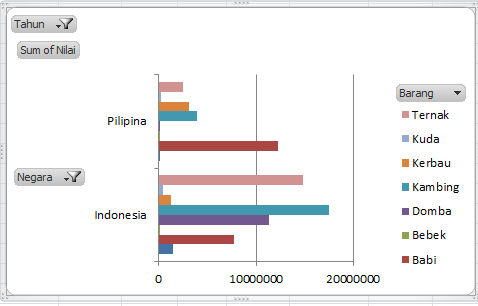 25
[Speaker Notes: Bar chart (2)]
Bagan bilah (3) - peningkatan
Sembunyikan tombol bidang pada diagram
Tambahkan judul
Judul diagram bisa jadi ditambahkan dalam aplikasi lain (PowerPoint, Word)
Format jumlah hewan
Nyatakan dalam ribu hewan
Tambahkan pemisah ribuan
Ubah urutan negara
Indonesia di atas
Ubah urutan spesies
Menurut nilai Indonesia, menurun
Perbesar kotak legenda
Bila diperlukan
Ayam tidak diperlihatkan
Lainnya?
26
[Speaker Notes: Bar chart (3) - improvements
hide field buttons on chart
add titles
chart title might be added in other application (PowerPoint, Word)
format number of animals
express in thousand animals
add thousand separator


change order of countries
Indonesia at top
change species order
by Indonesia values, descending
enlarge legend box 
if needed
Ayam not shown
other?]
Bagan bilah (4) – sembunyikan tombol-tombol bidang (field buttons)
Klik kanan pada filter laporan atau field button mana pun
Klik ‘Hide All Field Buttons on Chart’
Untuk memperolehnya lagi:
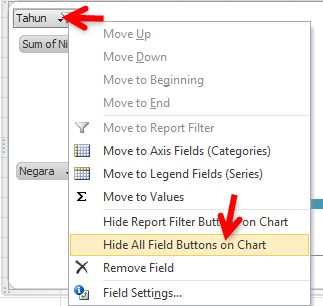 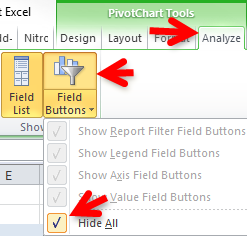 27
[Speaker Notes: Bar chart (4) – hide field buttons
right click on any report filter or field button
click ‘Hide All Field Buttons on Chart’
to get them back:]
Bagan bilah (5)
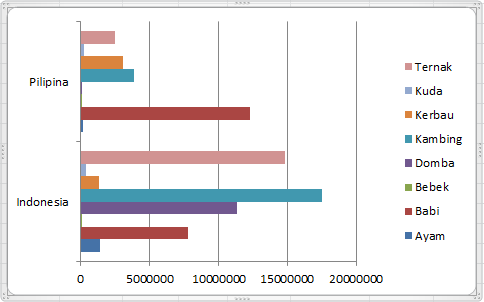 28
[Speaker Notes: Bar chart (5)]
Bagan bilah (6) – tambahkan judul
Perangkat PivotChart
Desain 
Rancangan diagram
Pilih satu dengan
Judul diagram
Judul sumbu
Legenda di samping
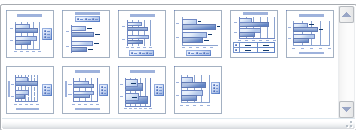 29
[Speaker Notes: Bar chart (6) – add titles
PivotChart Tools
Design
Chart Layouts
Choose one with
chart title
axis titles
legend on side]
Bagan bilah (7)
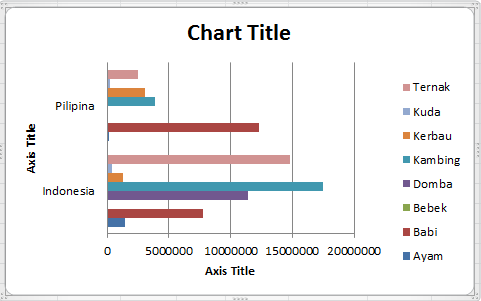 30
[Speaker Notes: Bar chart (7)]
Bagan bilah (8)
Klik dua kali untuk menyunting
Bisa menghapus Judul Bagan
Klik-kanan, lalu klik ‘hapus’ (delete)
Perbesar ukuran huruf 
Klik kanan
Masukkan judul
Judul sumbu x: “Ribu Hewan”
Judul sumbu y: “Negara”
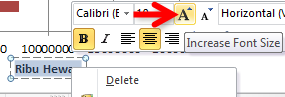 31
[Speaker Notes: Bar chart (8)
double-click titles to edit
can delete Chart Title
right-click, then click delete
increase font size
right-click
enter titles 
horizontal axis title: “Ribu Hewan”
Vertical axis title: “Negara”]
Bagan bilah (9)
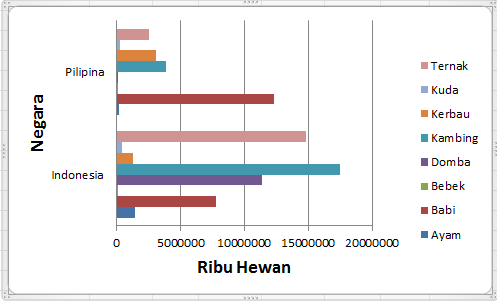 32
[Speaker Notes: Bar chart (9)]
Bagan bilah (10) –bidang yang dihitung
Aktifkan Tabel Pivot (klik pada tabel)
Perangkat (tools) PivotTable
Pilihan
Bidang, Butir informasi (fields), & Set
Bidang yang dihitung…
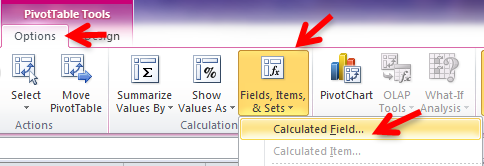 33
[Speaker Notes: Bar chart (10) – calculated field
make Pivot Table active (click on it)
PivotTable Tools
Options
Fields, Items, & Sets
Calculated Field…]
Bagan bilah  (11)
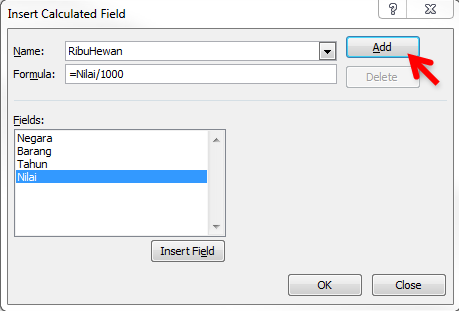 34
[Speaker Notes: Bar chart (11)]
Bagan bilah (12)
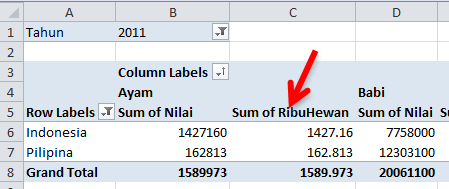 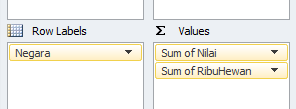 REMOVE ‘Sum of Nilai’:
Tariklah menjauh dari Values
35
[Speaker Notes: Bar chart (12)]
Bagan bilah (13)
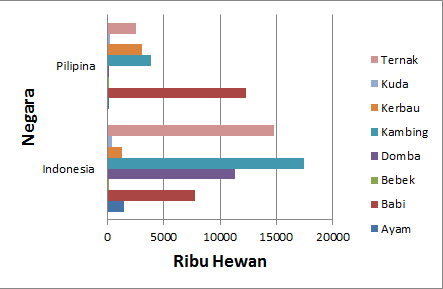 36
[Speaker Notes: Bar chart (13)]
Bagan bilah (14)
Klik ‘Sum of RibuHewan’ di bagian Values
Pilih ‘Value Field Settings…’




Klik ‘Number Format’
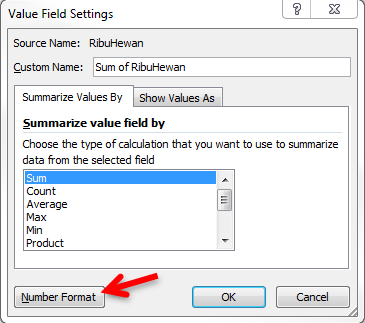 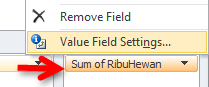 37
[Speaker Notes: Bar chart (14)
click ‘Sum of RibuHewan’ in Values
select ‘Value Field Settings…’

click ‘Number Format’]
Bagan bilah (15)
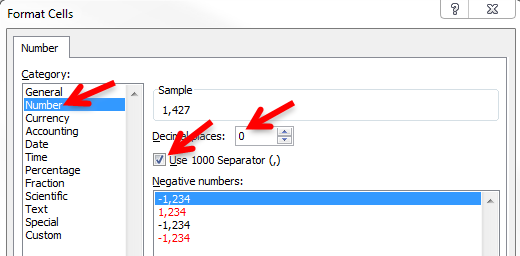 38
[Speaker Notes: Bar chart (15)]
Bagan bilah (16)
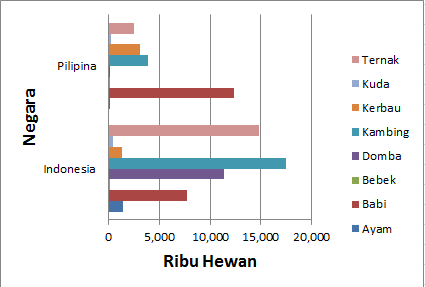 39
[Speaker Notes: Bar chart (16)]
Bagan bilah (17) – urutkan kategori
Aktifkan Tabel Pivot (klik pada tabel)
Pilih sel yang menampilkan ‘Pilipina’ (A6)
Tarik ke atas sel yang menampilkan ‘Indonesia’
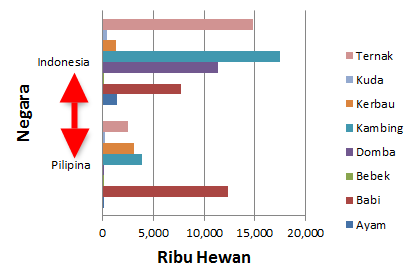 40
[Speaker Notes: Bar chart (17) – order categories
make Pivot Table active (click on it)
select the cell with ‘Pilipina’ (A6)
drag it above the cell with ‘Indonesia’]
Bagan bilah (18) – urutkan butir informasi
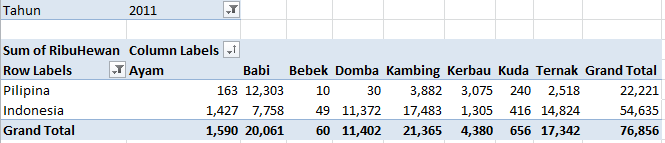 Aktifkan Tabel Pivot (click on it)
Klik tanda panah ke bawah untuk ‘Column Labels’
Pilih ‘More Sort Options…’
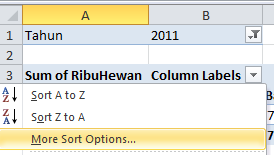 41
[Speaker Notes: Bar chart (18) – order items
make Pivot Table active (click on it)
click the down arrow for ‘Column Labels’
select ‘More Sort Options…’]
Bagan bilah (19)
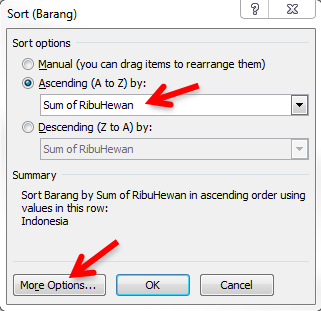 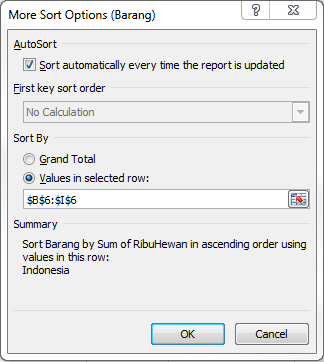 42
[Speaker Notes: Bar chart (19) Bar chart (20)]
Bagan bilah (20)
Jumlah ternak yang dilaporkan ke FAO pada 2011 oleh Indonesia dan Filipina
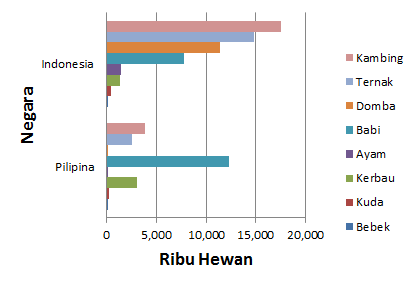 43
[Speaker Notes: Bar chart (20)]
Bagan kolom (1)
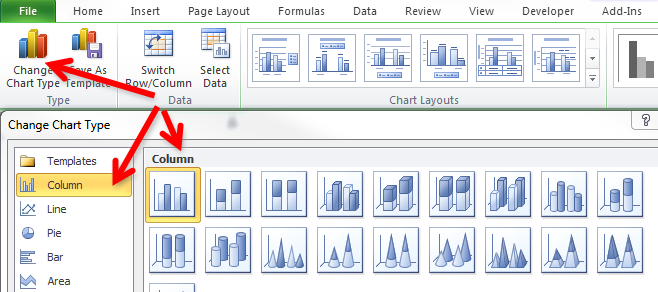 44
Bagan kolom (2)
Jumlah ternak yang dilaporkan kepada FAO pada 2011 oleh Indonesia dan Filipina
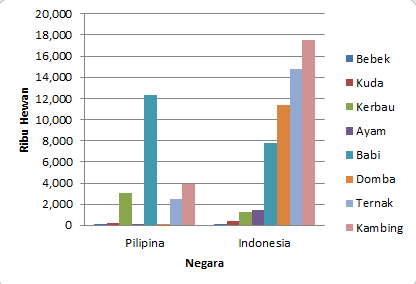 45
Diagram - perkembangan
Selamat!
Sekarang Anda telah mempraktikkan sebagian besar keterampilan yang Anda butuhkan untuk pembuatan diagram dengan sukses.
Saran
Namai ulang lembar kerja menjadi ‘BAR_COLUMN’
Kalau ada waktu:
Kita akan meneruskan dengan beberapa contoh lain.
46
[Speaker Notes: Charts - progress
Congratulations!
You have now practised most of the skills needed for successful charting.
Suggestion
Rename the worksheet to ‘BAR_COLUMN’
If there is time
we will continue with some more examples.]
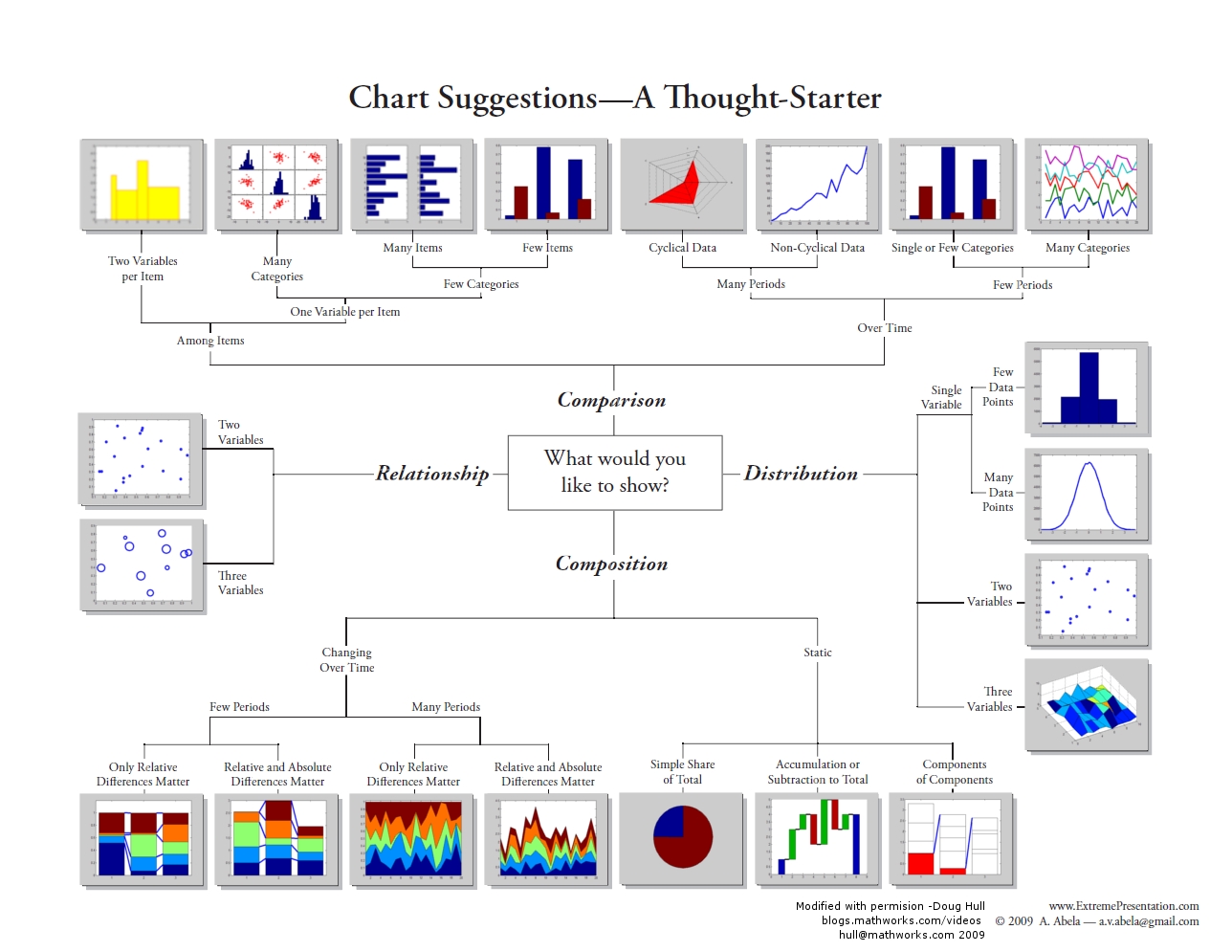 47
PERBANDINGAN SEIRING WAKTU
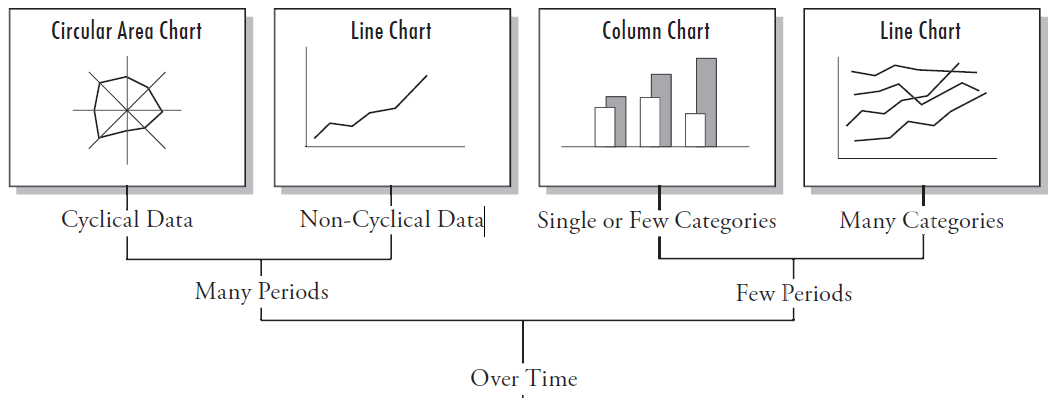 Kategori tunggal atau sedikit kategori
Data non-siklis (tak berulang)
Data Siklis (berulang)
Banyak kategori
Banyak periode
Sedikit periode
Berjalan seiring waktu
48
PERBANDINGAN SEIRING WAKTU (2)
TUGAS
Bandingkan jumlah hewan yang dilaporkan menurut spesiesnya di Indonesia dari 2000 sampai 2011.
Periode 
Tahun (beberapa tahun)
Kategori 
Spesies (banyak)
DIAGRAM YANG MANA?
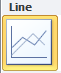 49
[Speaker Notes: COMPARISON OVER TIME (2)
TASK
Compare the numbers  of  animals reported for each species in Indonesia from 2000–11.
Periods
years (few)
Categories
Species (many)]
PERBANDINGAN SEIRING WAKTU (3)
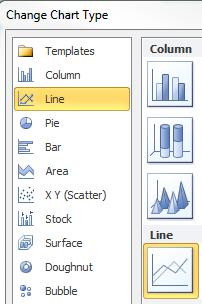 Buat tabel pivot yang baru dari FAOTable
Namai lembar kerja tersebut ‘LINE’
Ubah jenis diagram jadi ‘Line’
50
[Speaker Notes: COMPARISON OVER TIME (3)
create a new pivot chart from the FAOTable
name the worksheet ‘LINE’
change the chart type to ‘Line’]
Diagram garis (1)
Sekarang, ubah desain diagram
Yang dibutuhkan
Judul-judul sumbu
Legenda di samping
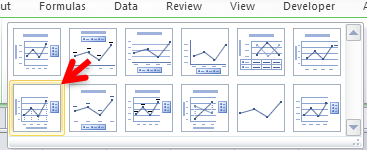 51
[Speaker Notes: Line chart (1)
change the chart layout now
want 
axis titles
legend to the side]
Diagram garis (2)
Filter laporan
Negara
Indonesia
Bidang legenda (serangkaian )
Barang
Bidang sumbu (kategori)
Tahun
Nilai 
RibuHewan
Jika tersedia
52
[Speaker Notes: Line chart (2)
Report filter
Negara
Indonesia
Legend fields (series)
Barang


Axis fields (categories)
Tahun
Values
RibuHewan
If available]
Diagram garis (3)
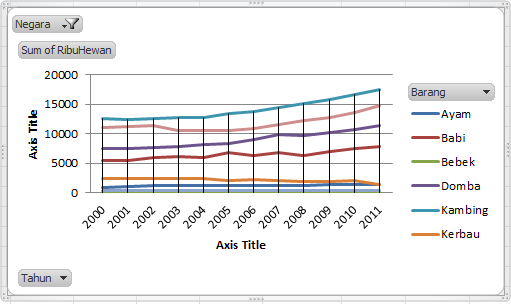 53
[Speaker Notes: Line chart (3)]
Diagram garis (4) – perbaikan
Sembunyikan tombol 
Sembunyikan tombol bidang pada diagram
Tambahkan judul
Judul diagram bisa ditambahkan dalam aplikasi lain (PowerPoint, Word)
format jumlah hewan
[tuliskan dalam bentuk ribuan hewan (kalau belum dilakukan)]
Tambahkan pemisah seribuan
Ubah urutan spesies
Dari paling kecil ke paling besar
Perbesar kotak legenda
Jika dibutuhkan
Kuda dan Ternak tidak ditunjukkan
lainnya?
ANDA BISA MELAKUKAN SEMUA TUGAS TERSEBUT!
54
[Speaker Notes: Line chart (4) - improvements
hide field buttons on chart
add titles
chart title might be added in other application (PowerPoint, Word)
format number of animals
[express in thousand animals (if not done)]
add thousand separator


change species order
smallest to largest
enlarge legend box 
if needed
Kuda and Ternak not showing
other?]
Diagram Garis (5)
Jumlah hewan (ribuan) yang dilaporkan kepada FAO oleh Indonesia, 2000–11
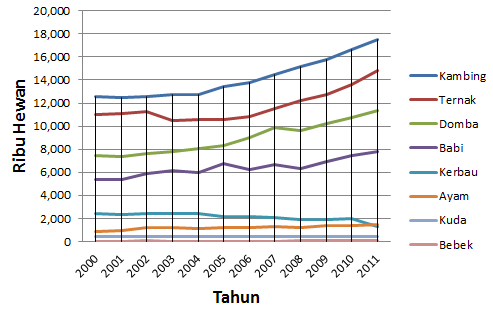 55
[Speaker Notes: Line chart (5)]